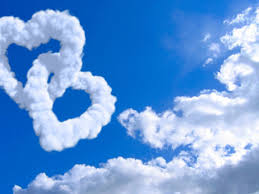 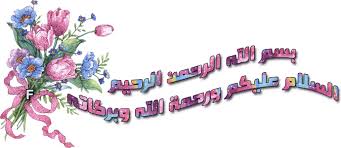 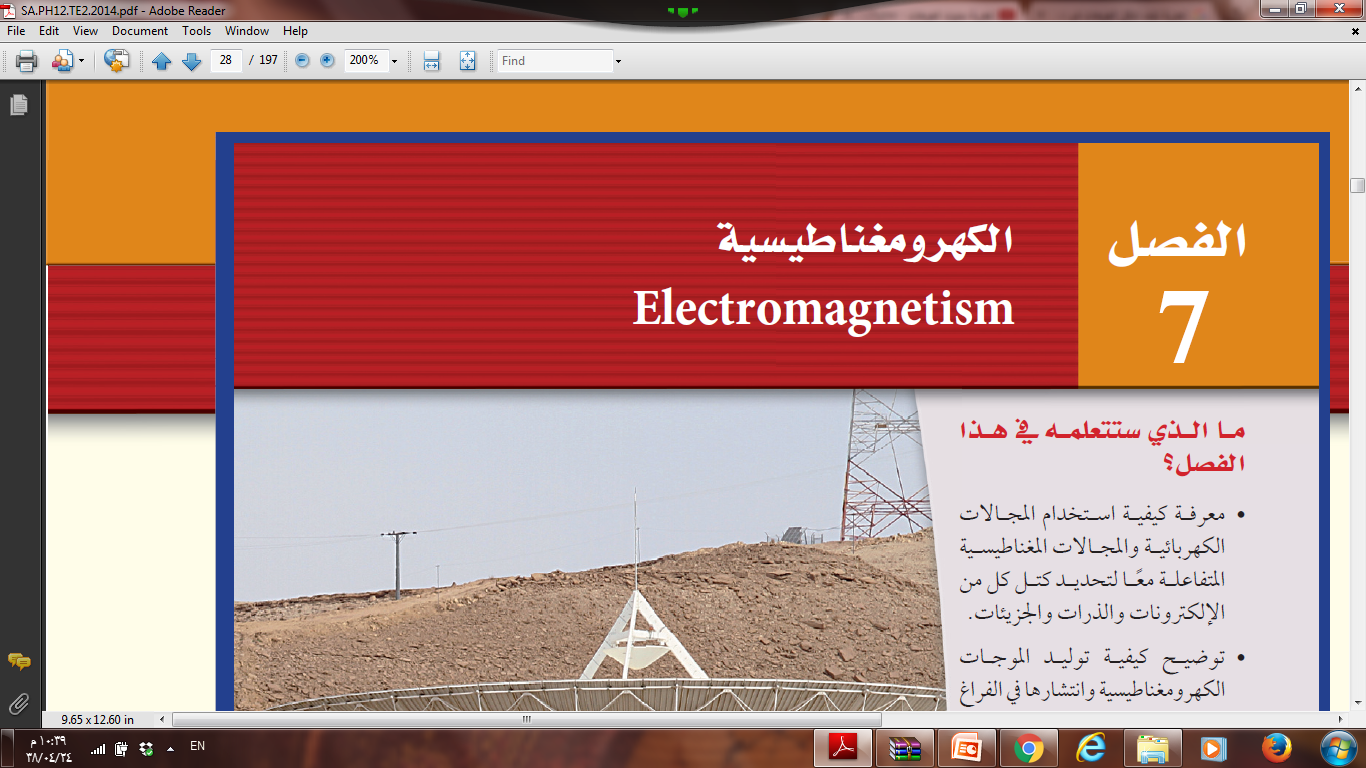 الفصل
1
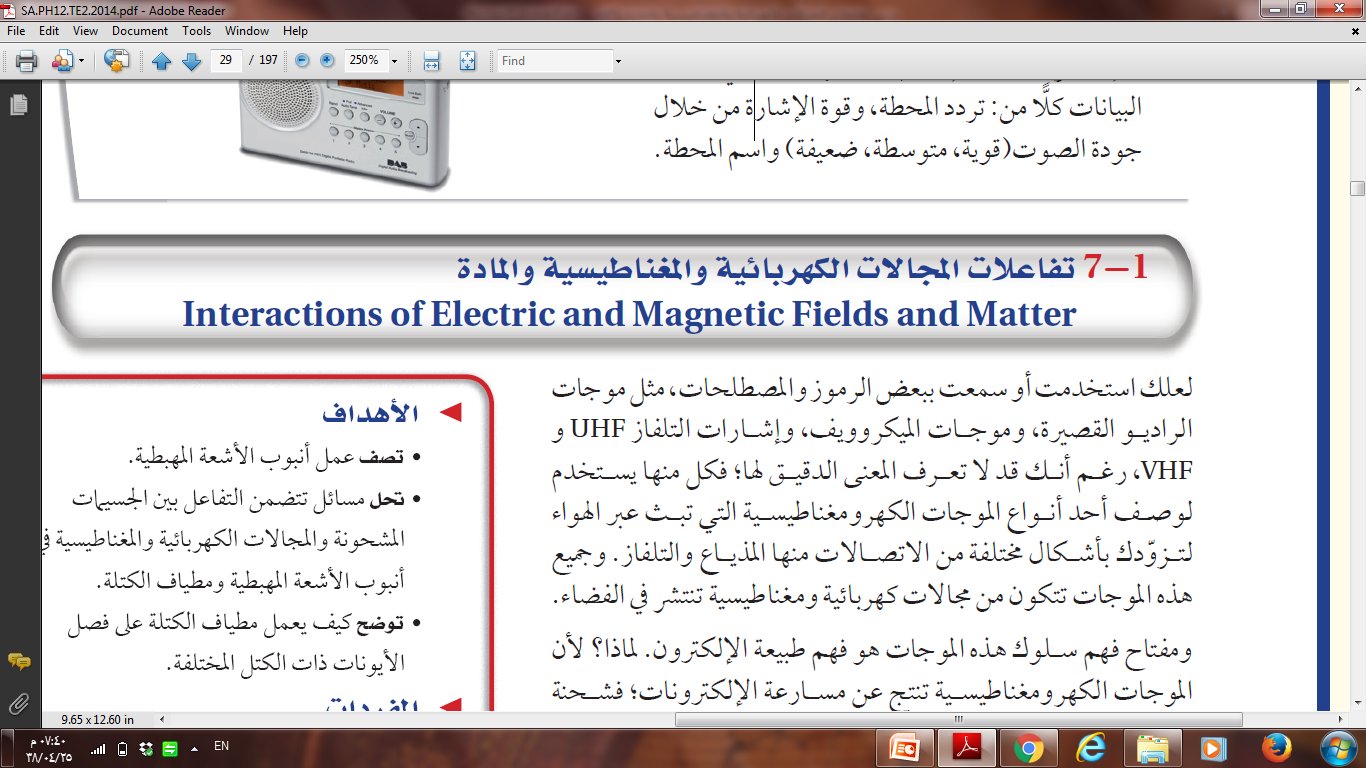 1
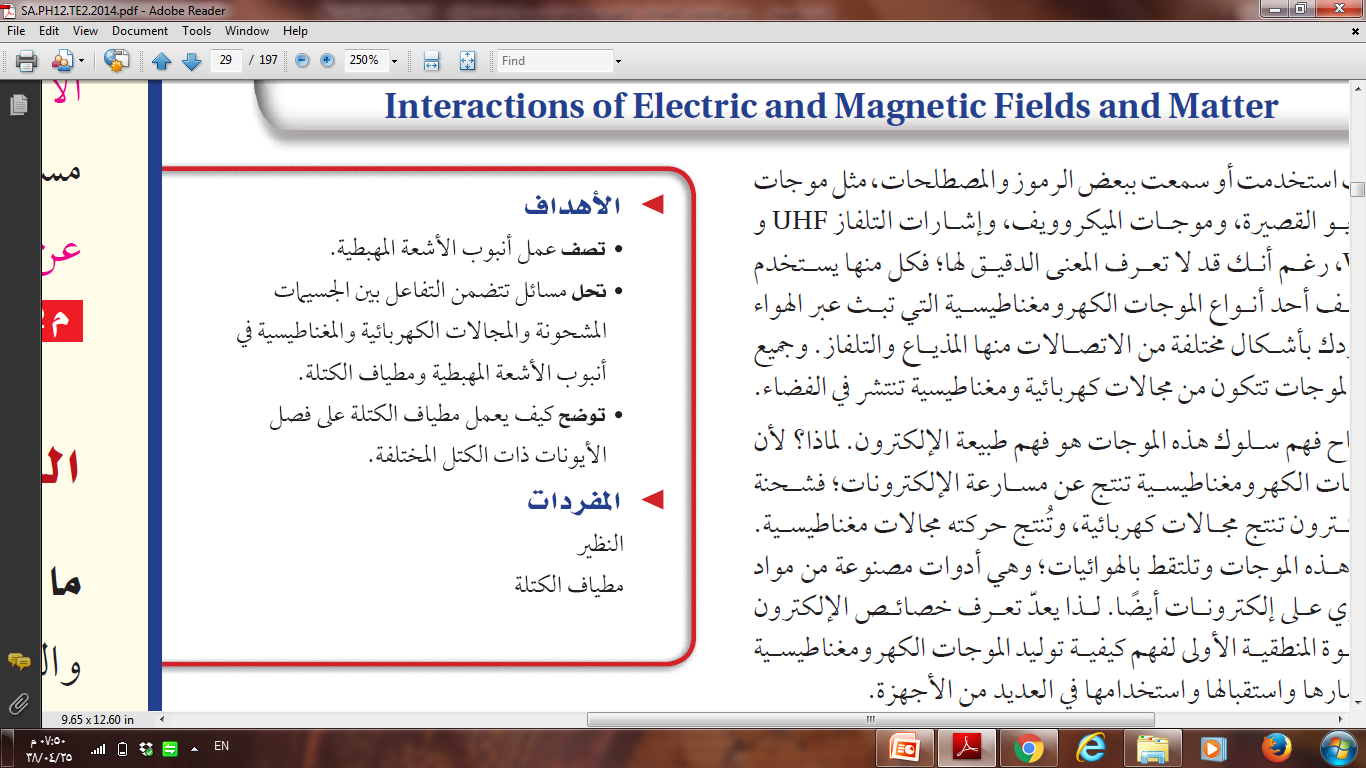 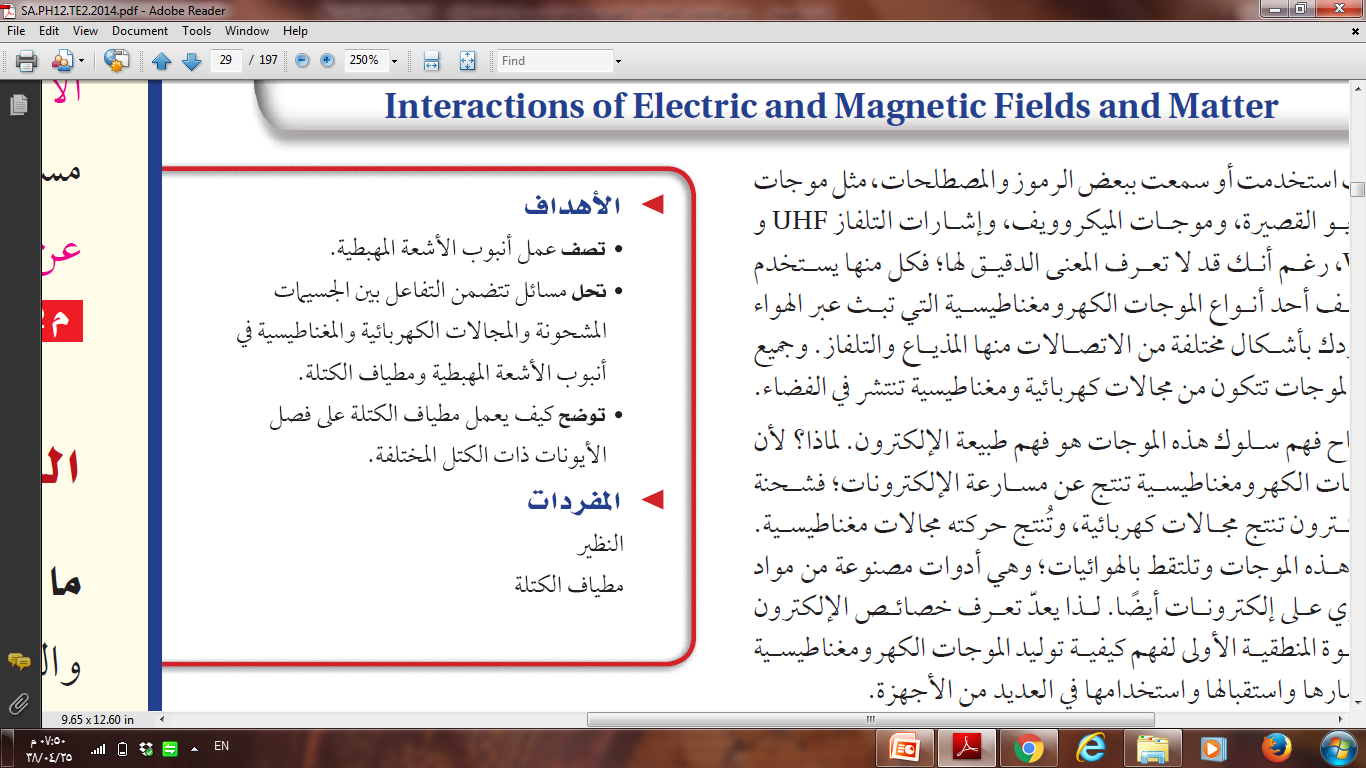 النظائر
تجربة اكتشاف النظائر
وضع تومسون (غاز النيون)
داخل أنبوب الأشعة المهبطية
لاحظ  توهج نقطتين مضيئتين على الشاشة بدلاً عن واحدة
اكتشف  مفهوم النظائر
النظائر
هي أشكال من العنصر الكيميائي لذراتها نفس العدد الذري وتختلف في عدد النيترونات
لها نفس الخصائص الكيميائية وتختلف في الكتل
لدراسة النظائر نستخدم جهاز مطياف الكتلة
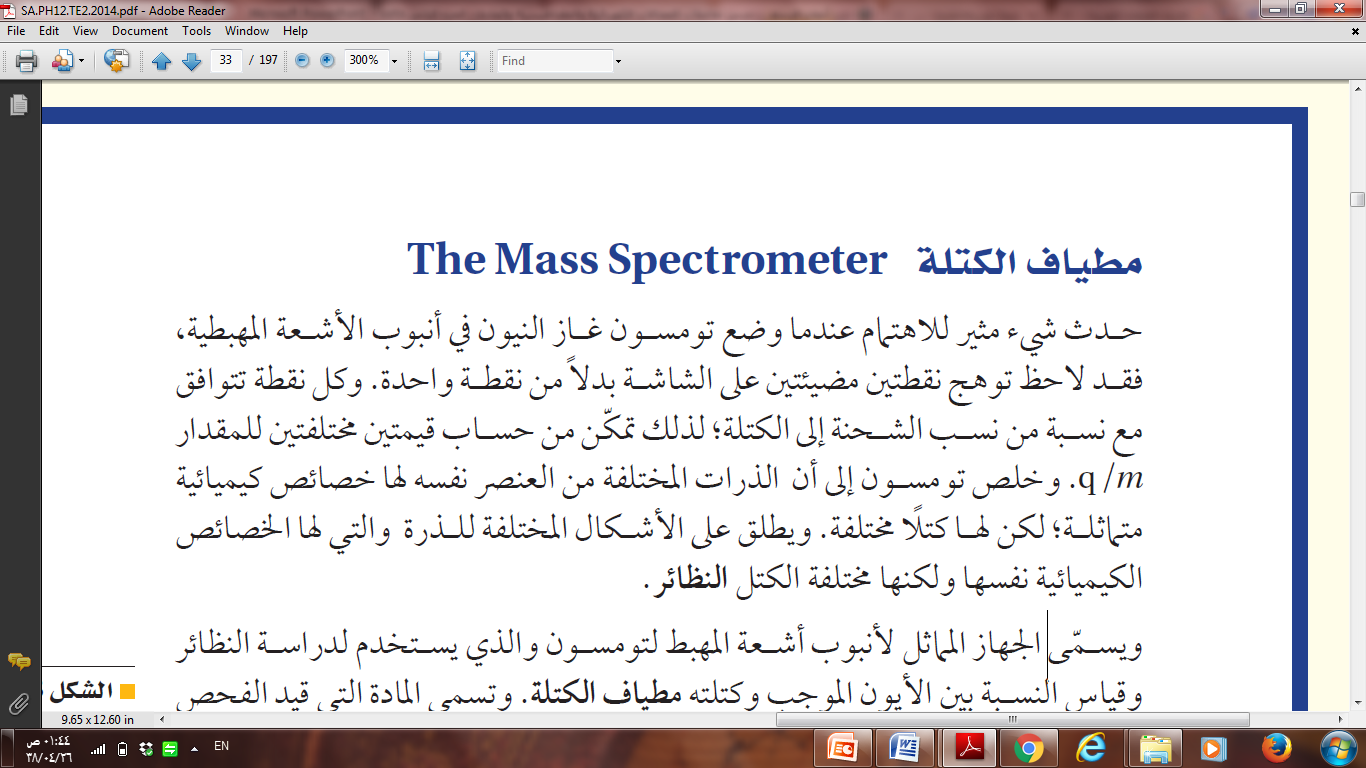 جهاز مطياف الكتلة
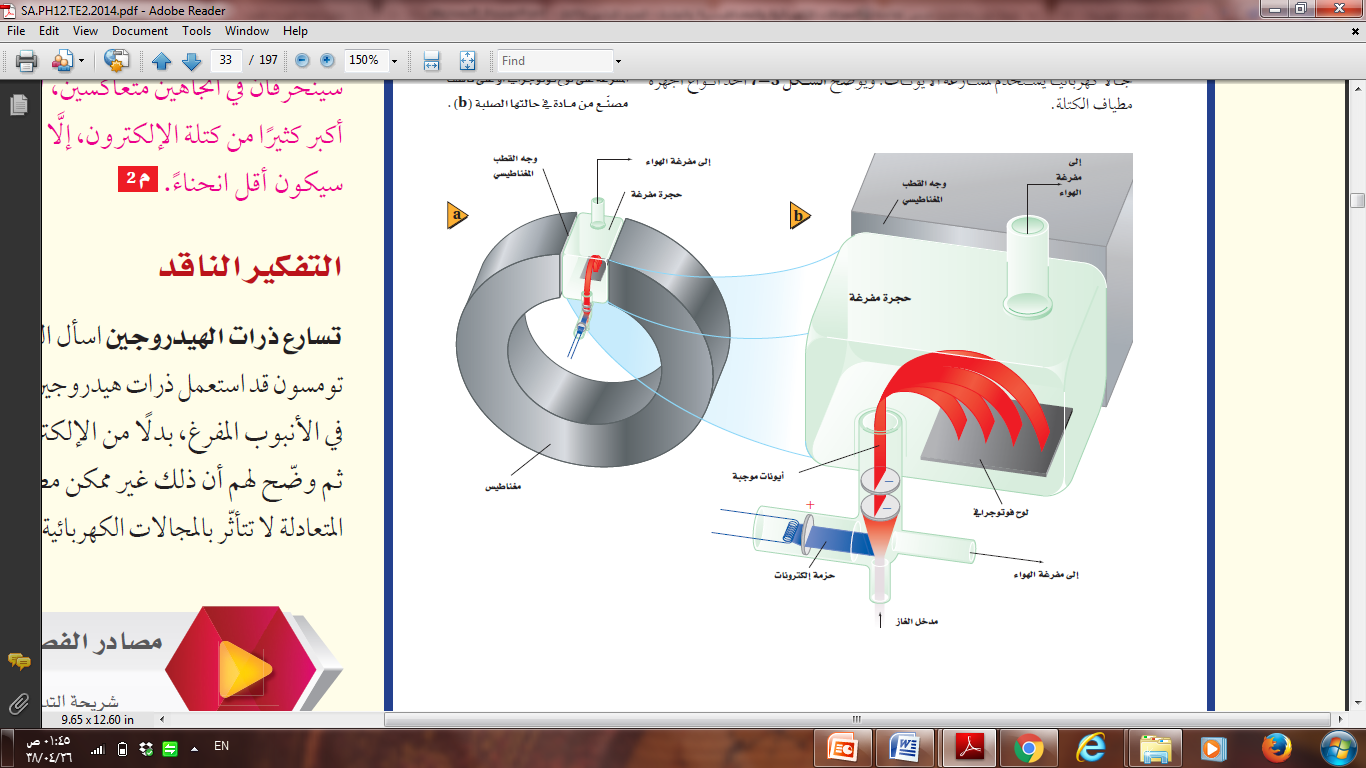 جهاز مطياف الكتلة
هو جهاز مماثل لأنبوب أشعة المهبط
تركيب جهاز مطياف الكتلة
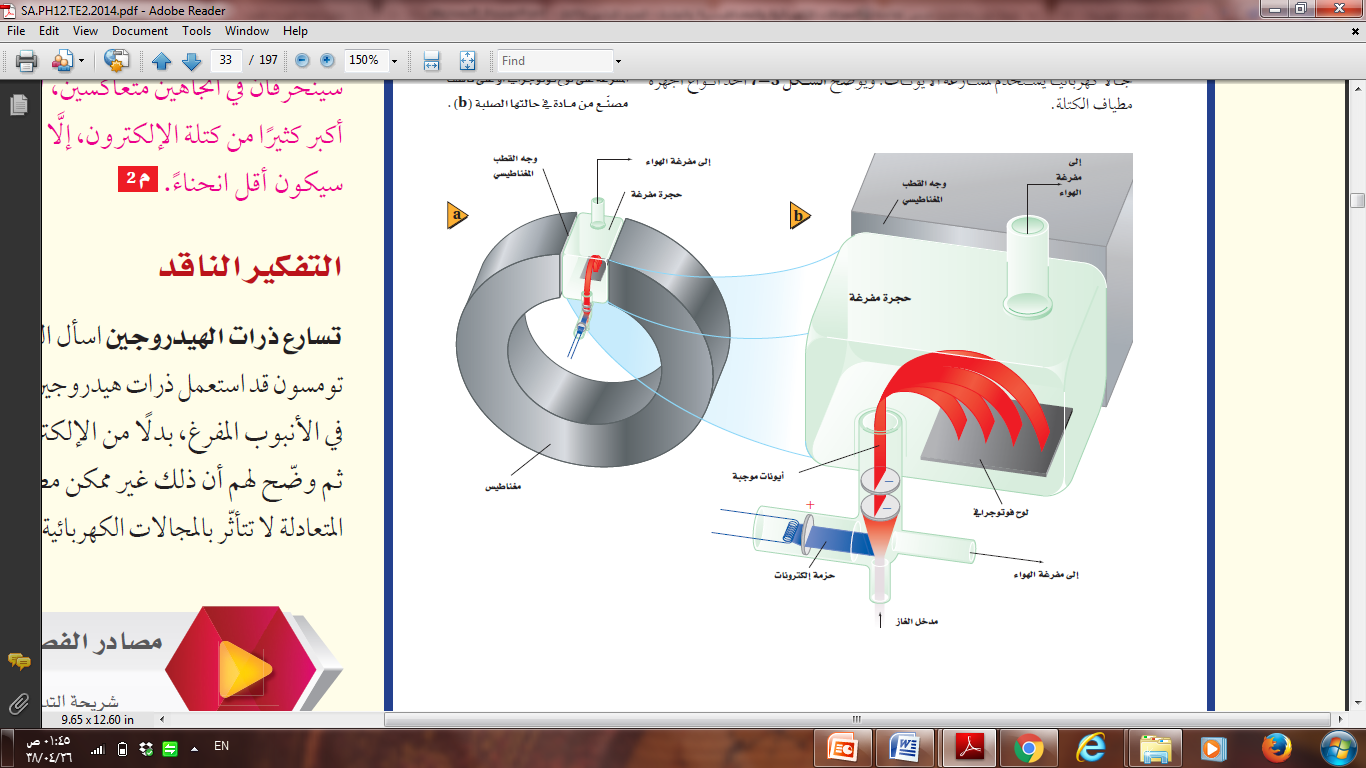 مجال مغناطيسي
لوح فوتوجرافي
فرق جهد (مجال كهربائي) لمسارعة الأيونات
مصدر الأيونات (غاز أو مادة يمكن تسخينها لتشكل بخاراً)
فكرة عمل جهاز مطياف الكتلة
يعمل المغناطيس داخل المطياف على انحراف الأيونات الموجبة في الحجرة المفرغة وفق كتلتها ثم تسجل على لوح فوتوغرافي أو على كاشف
استخدامات جهاز مطياف الكتلة
1- دراسة النظائر وتحديد نسب نظائر العنصر
2- قياس نسبة شحنة الأيون إلى كتلته 
3- حساب كتلة كل نظير
4- فصل عينة من اليورانيوم إلى النظائر المكونة له
5- التقاط وتحديد أثر كميات الجزيئات في عينة ما
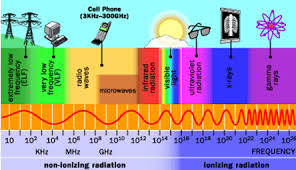 قانون نسبة شحنة الأيون إلى كتلته في مطياف الكتلة
نختار أيونات بسرعة محددة تمرر الأيونات داخل مجالات كهربائية ومغناطيسية 
الأيونات التي تعبر المجالين دون حدوث انحراف لمسارها تدخل منطقة تتعرض لمجال مغناطيسي منتظم
تتحرك الأيونات في مسارات دائرية
تستخدم أنصاف أقطار تلك المسارات لتحديد نسبة شحنة الأيونات إلى كتلتها
قانون نسبة شحنة الأيون إلى كتلته في مطياف الكتلة
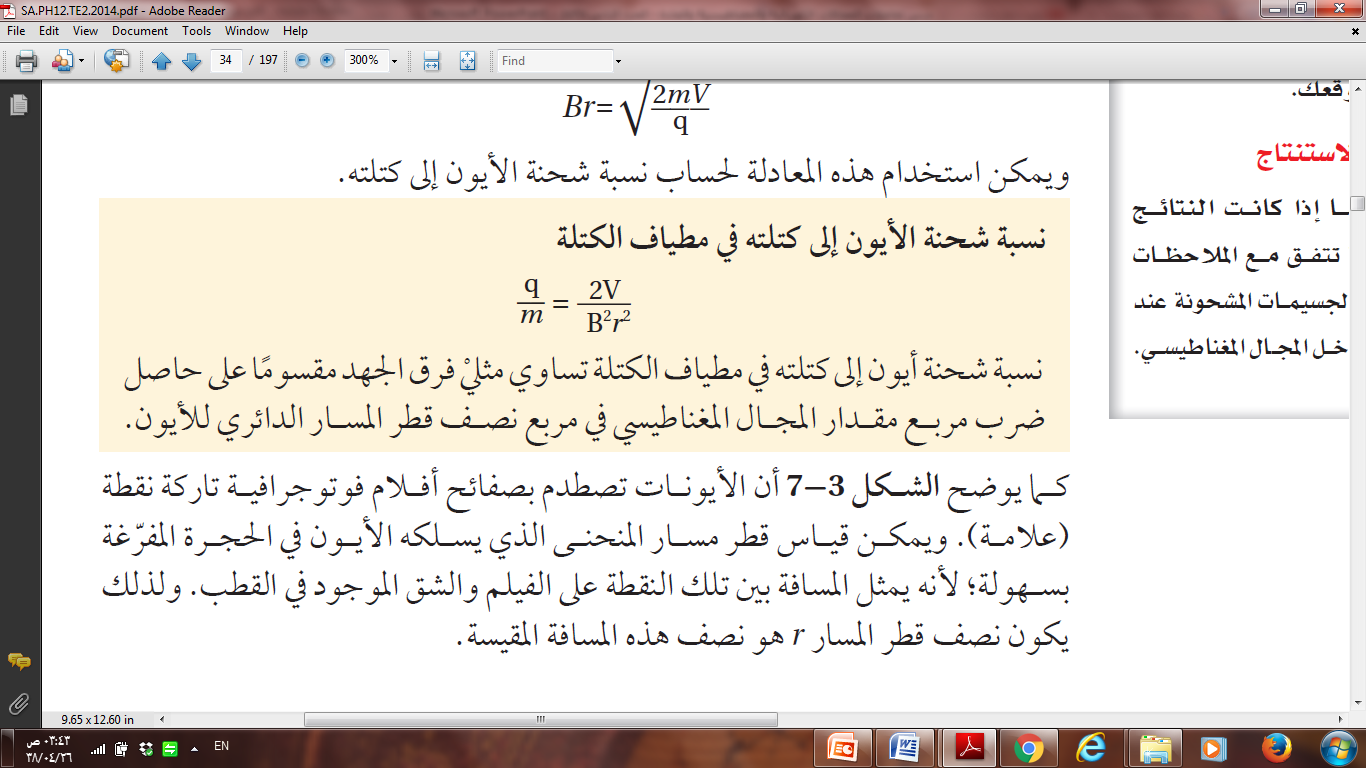 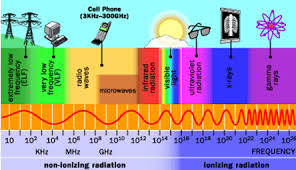 مسائل تدريبية
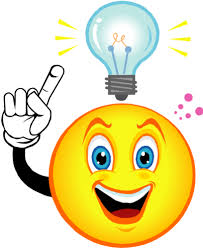 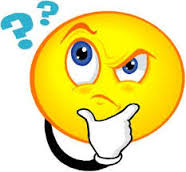 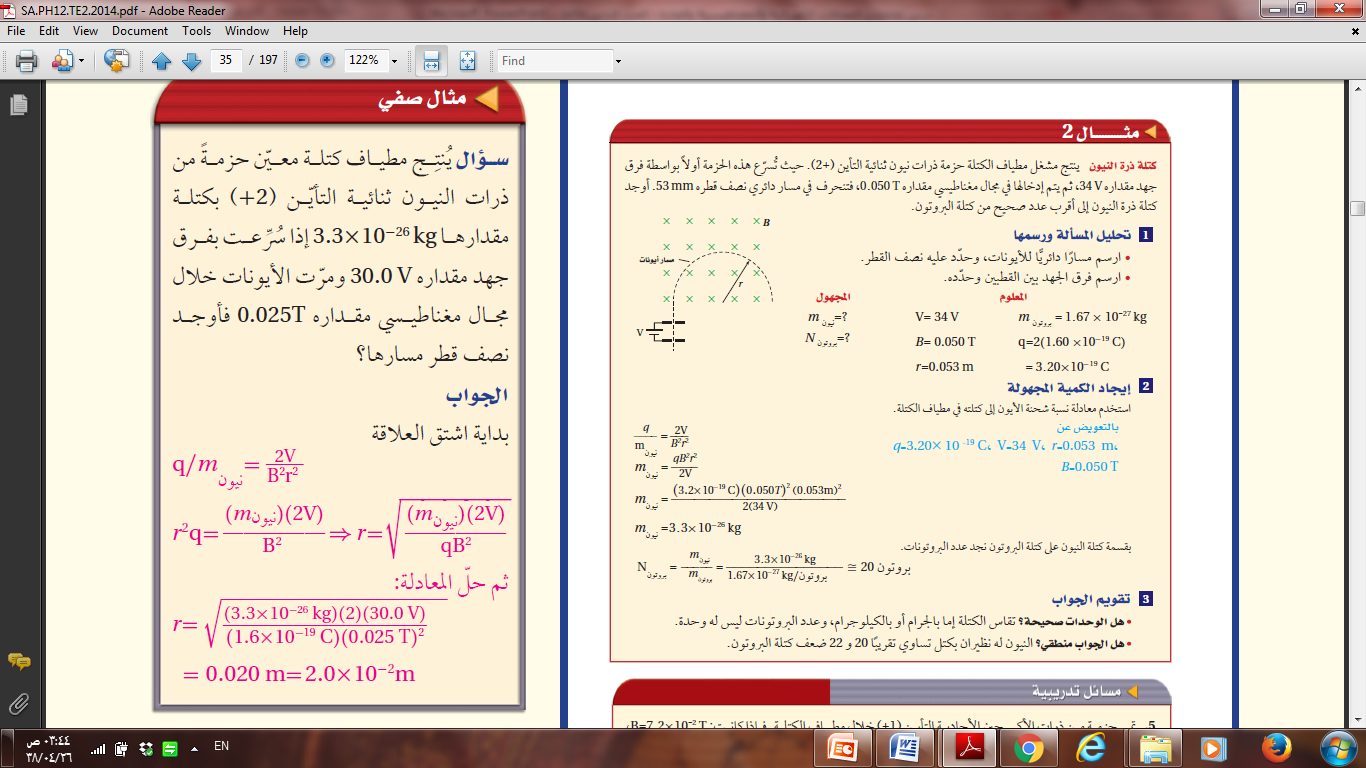 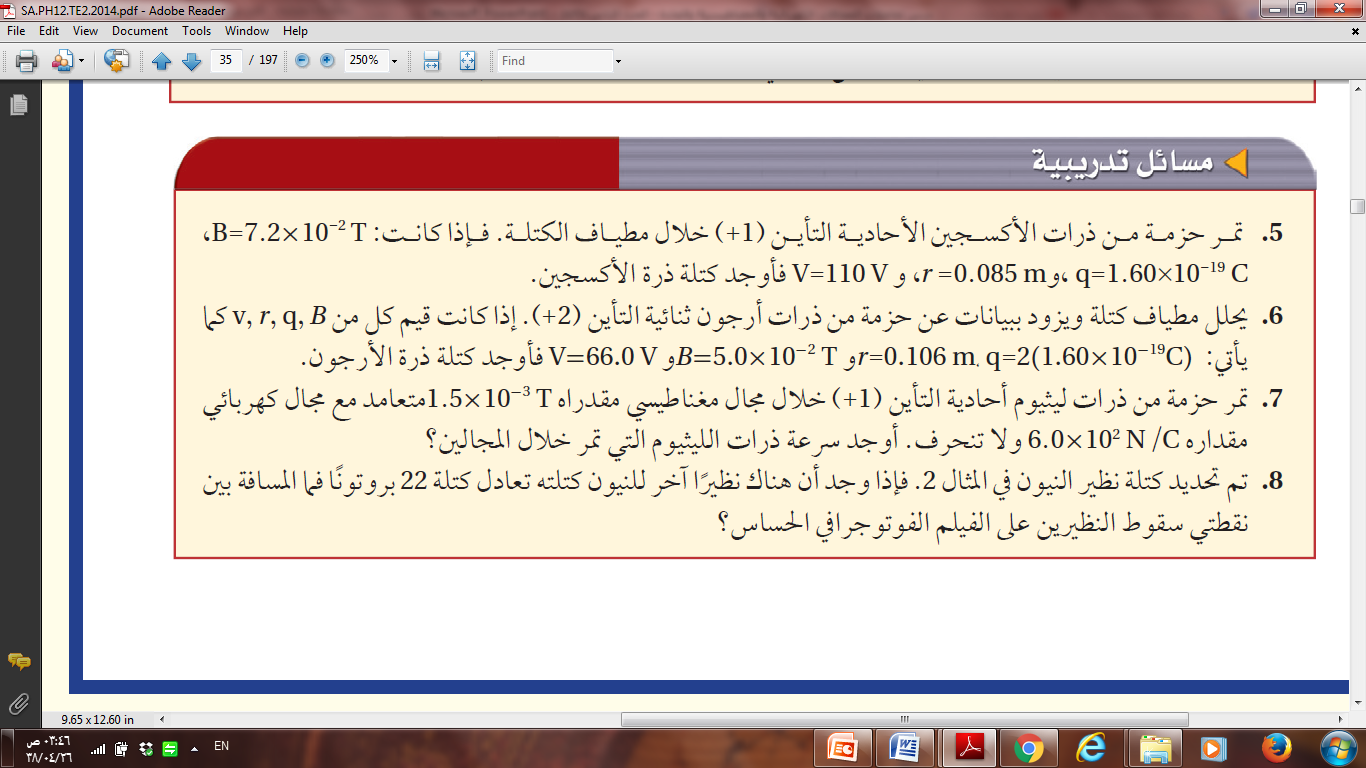 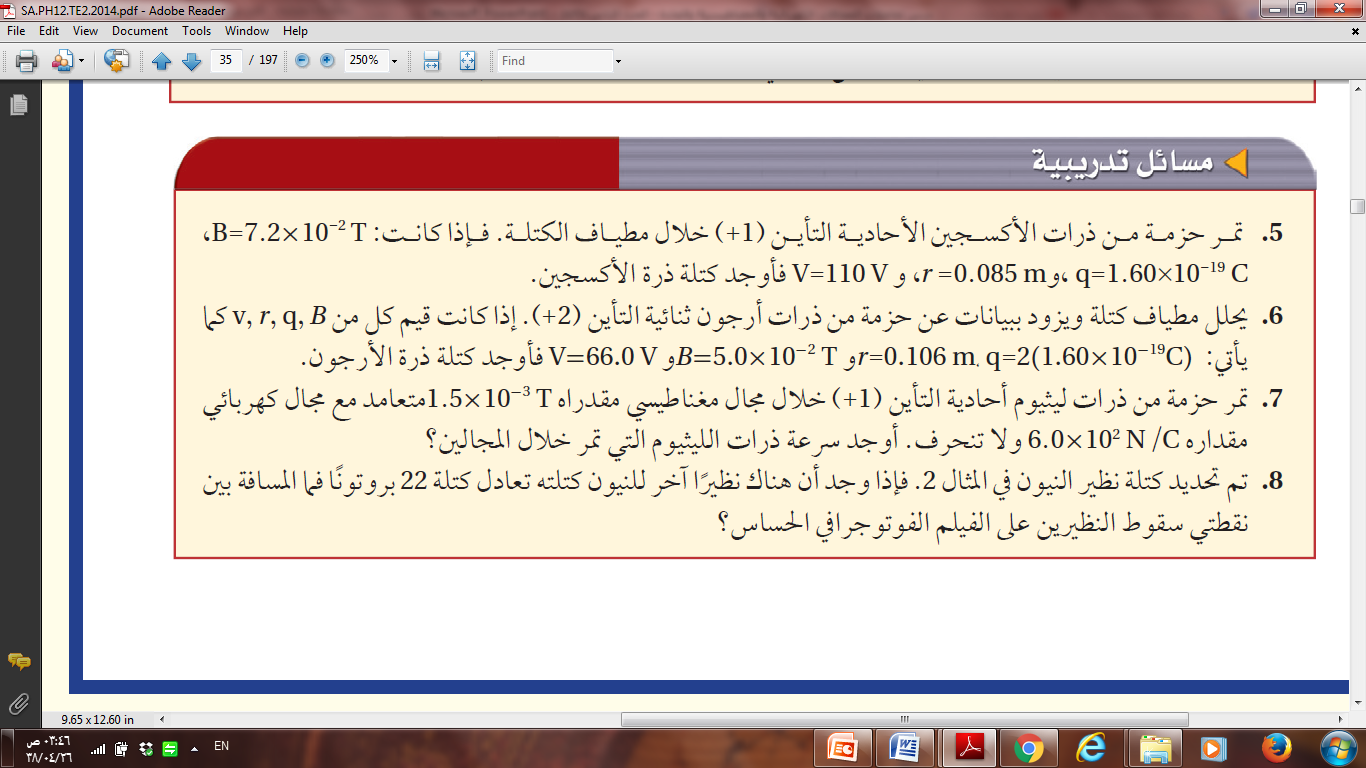 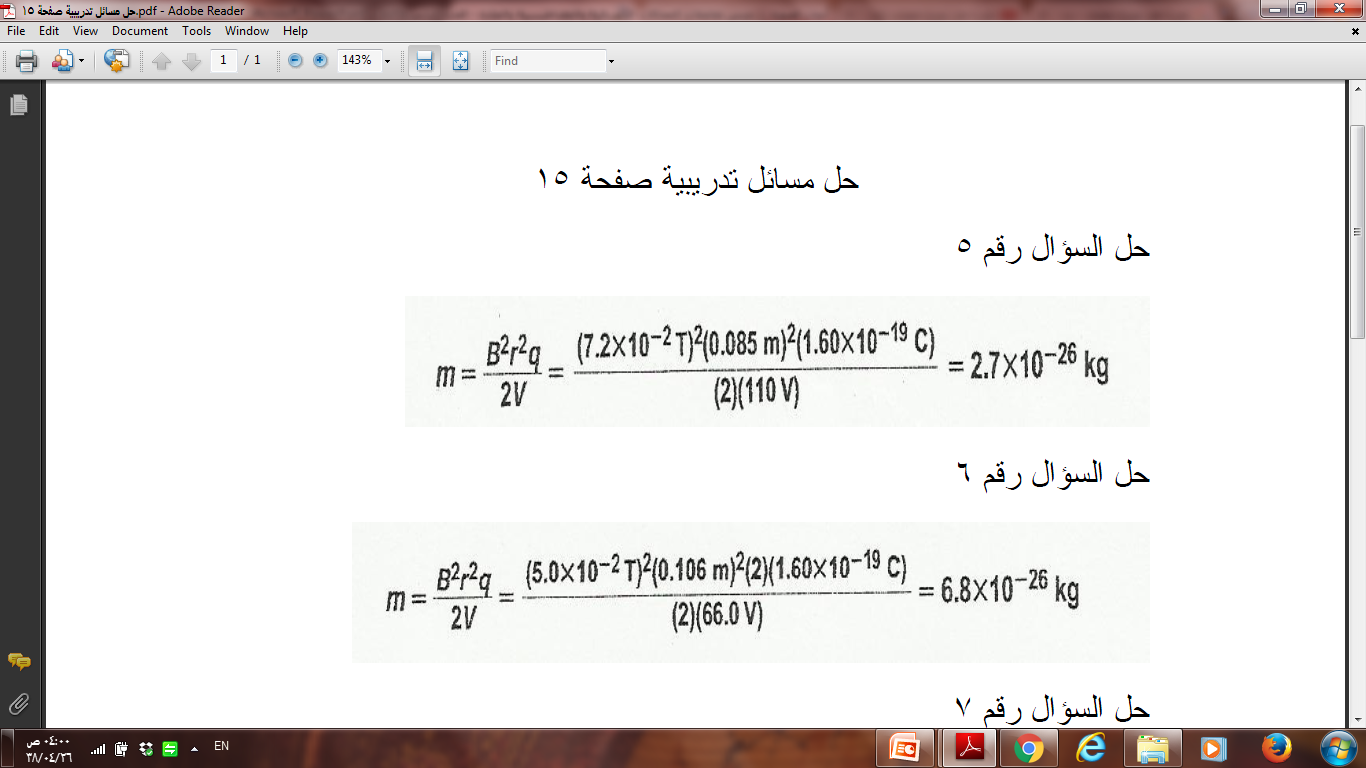 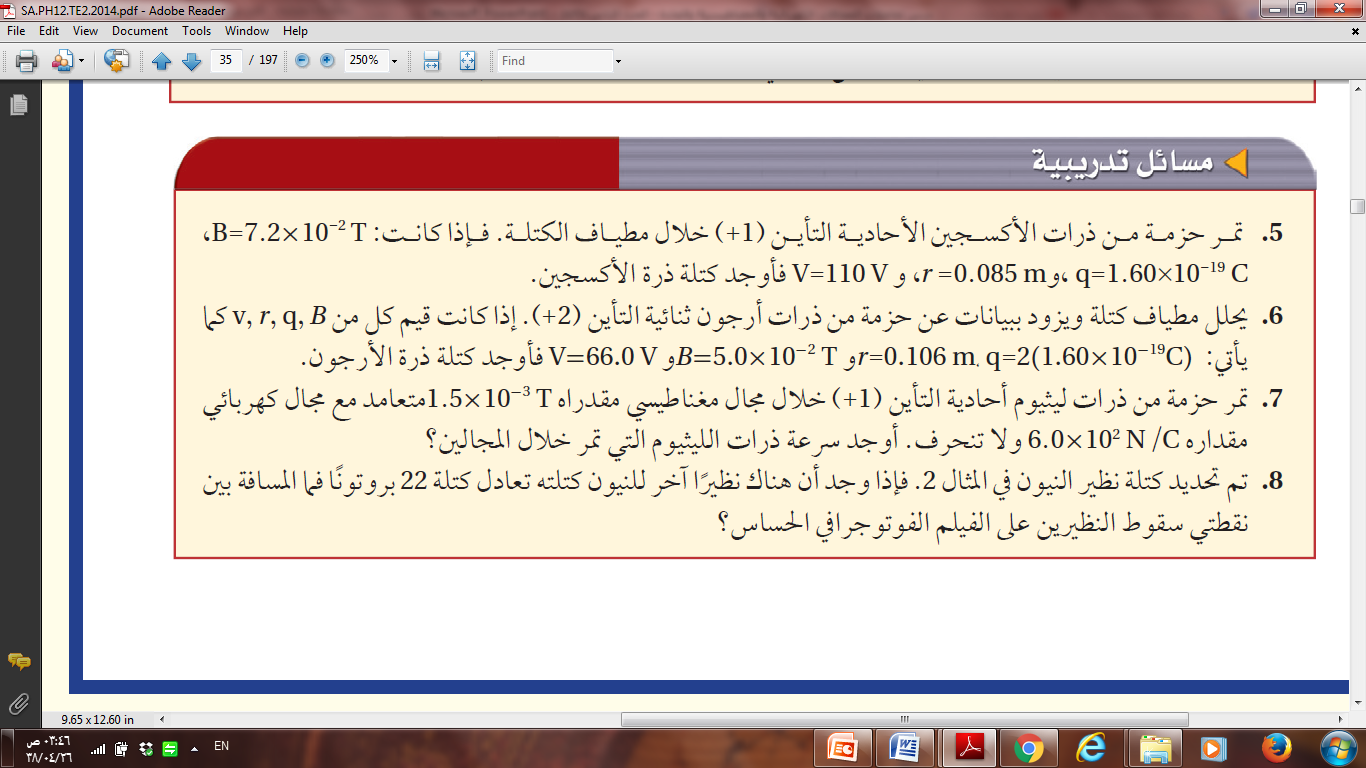 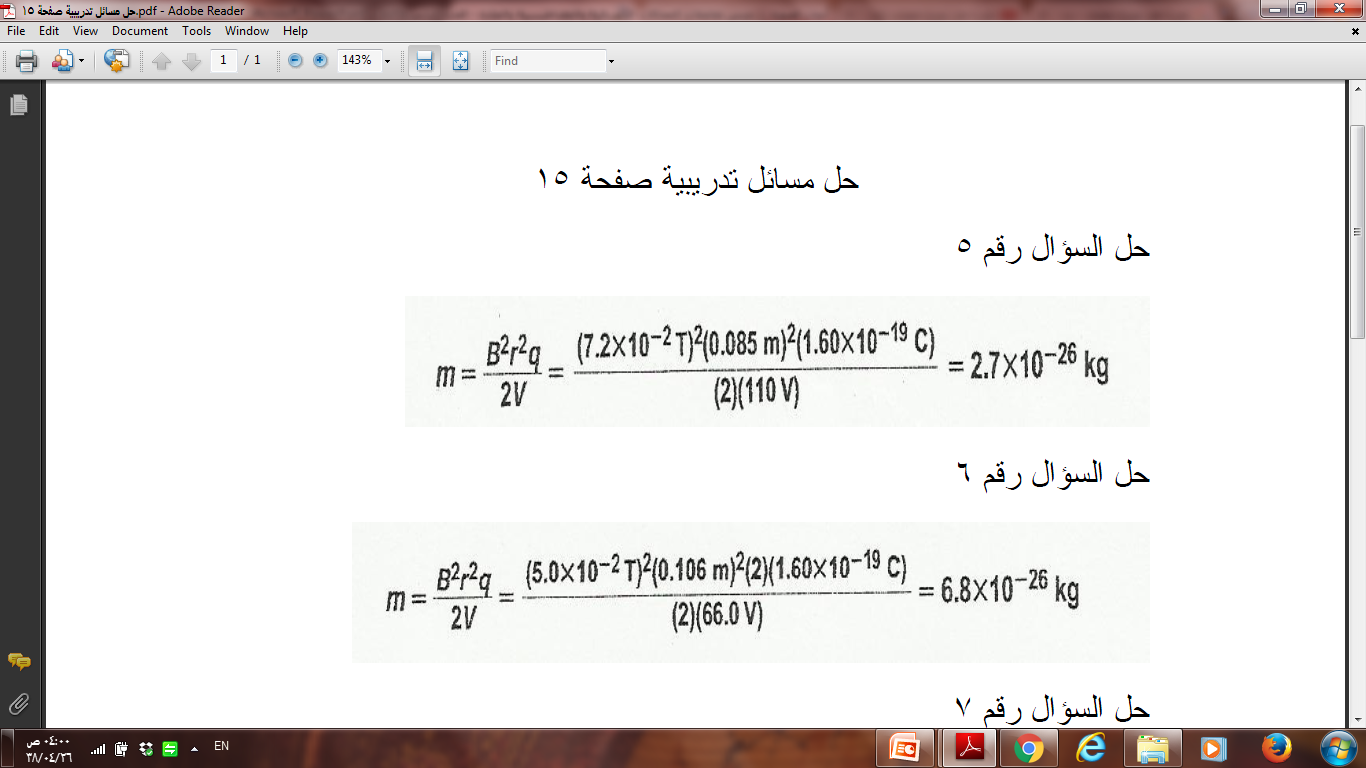 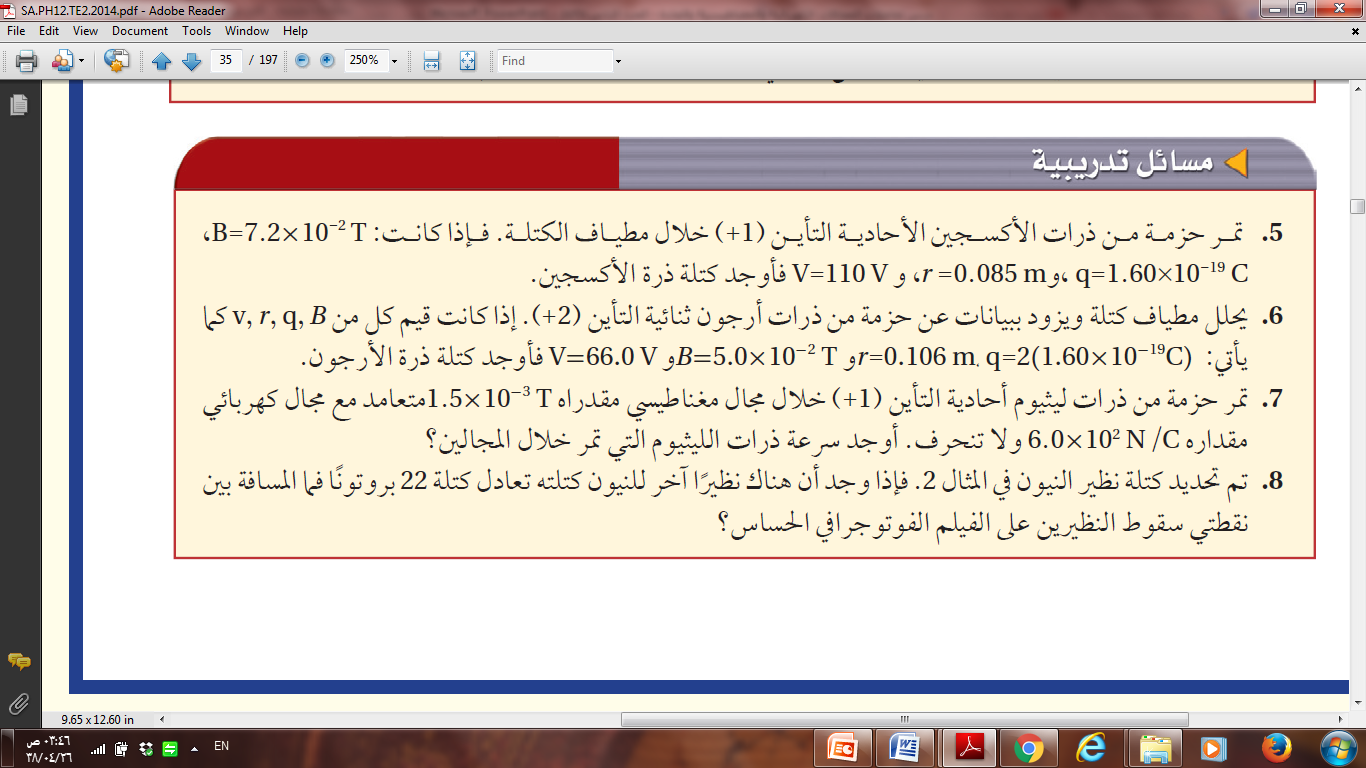 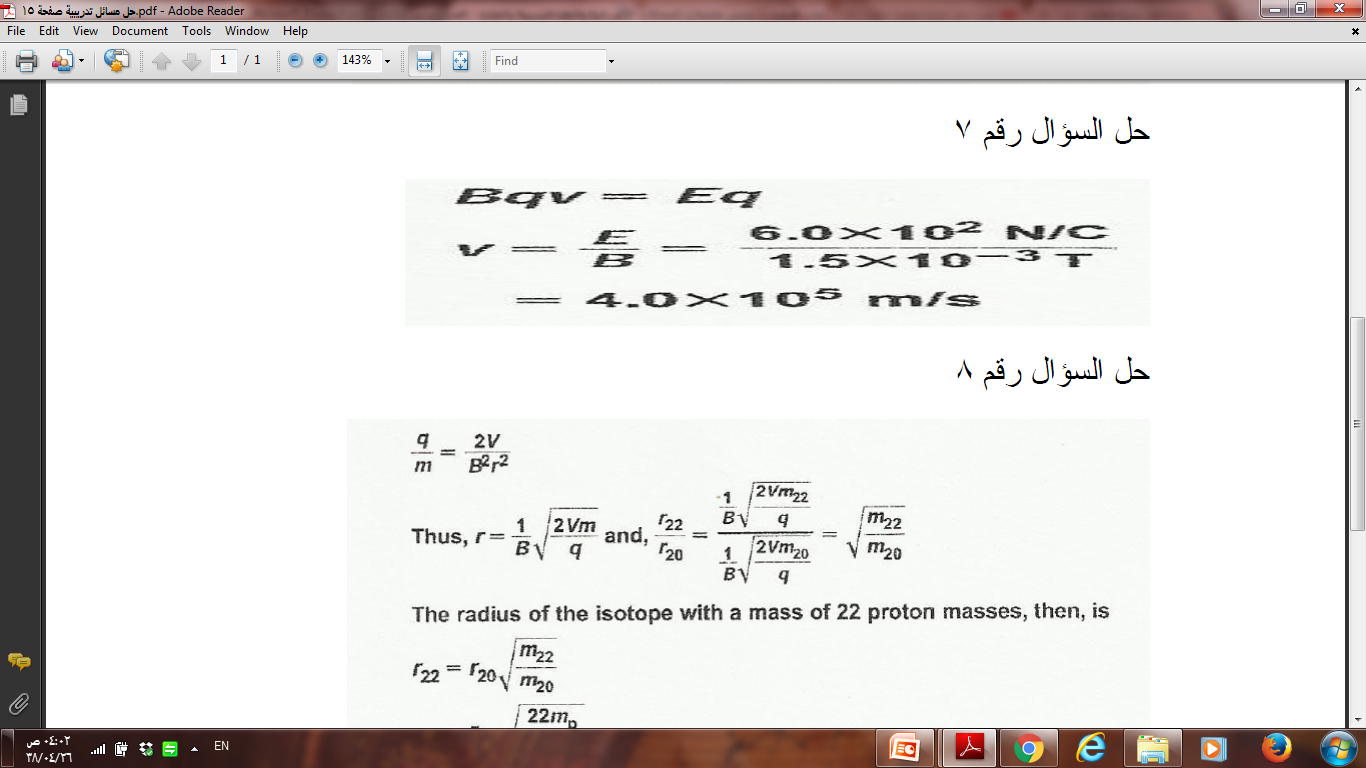 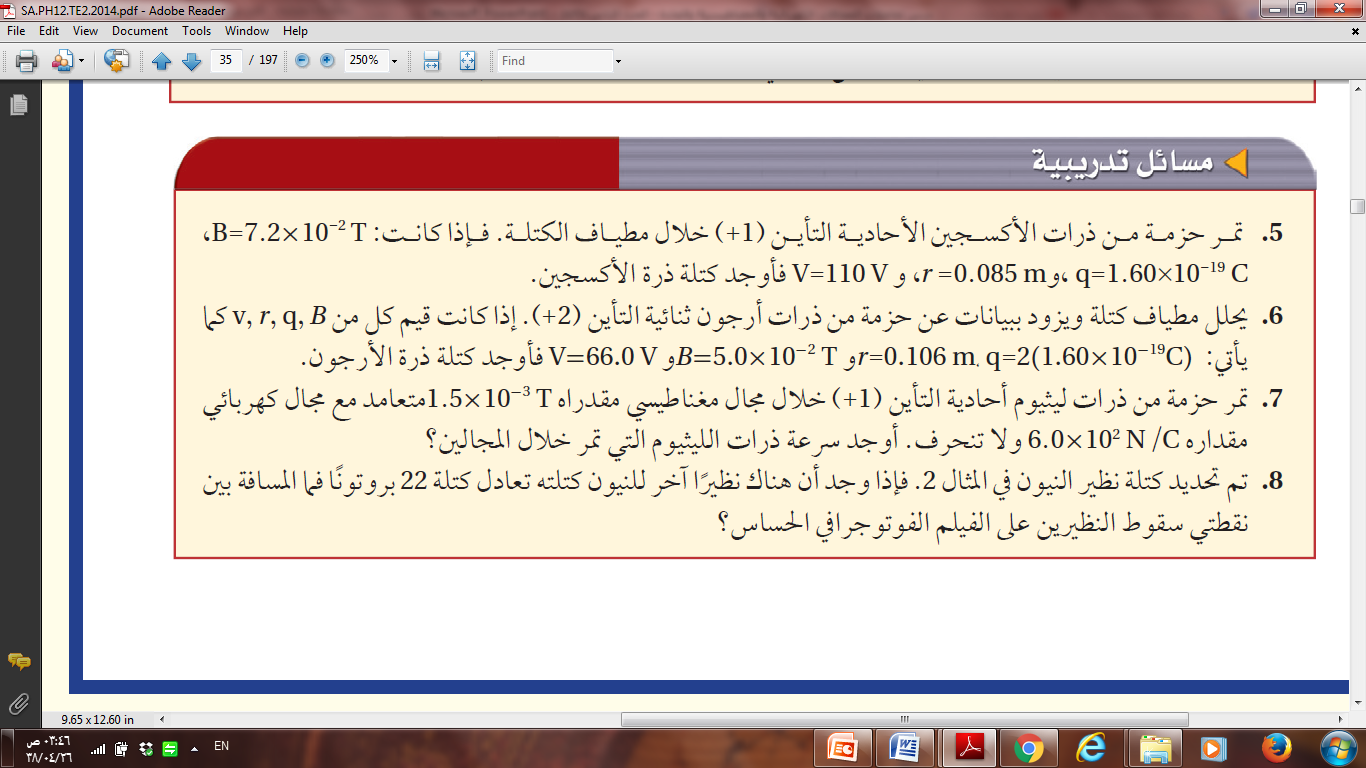 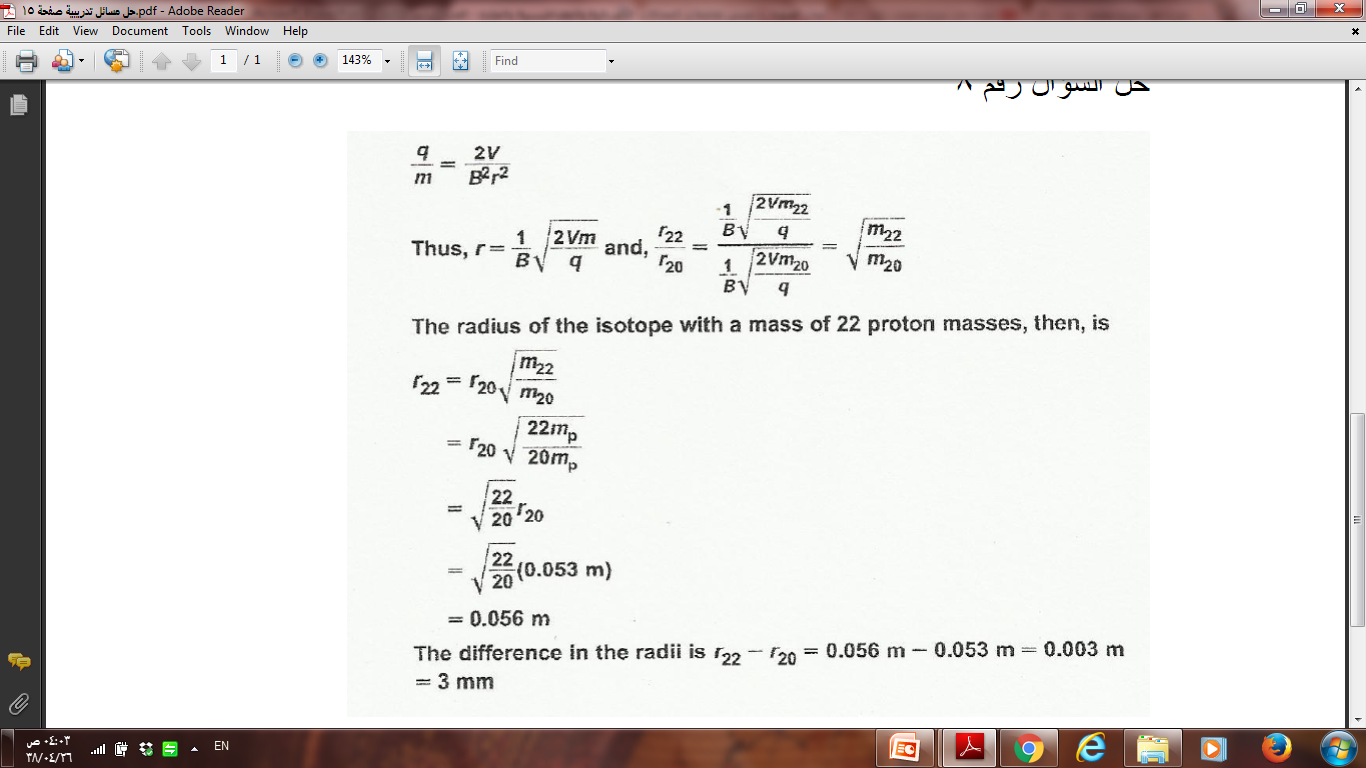 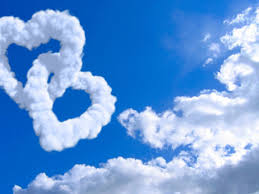 سبحان الله
الحمد لله
استغفر الله
الله أكبر
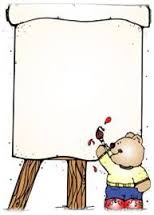 الملخص السبوري
تابع درس تفاعلات المجالات الكهربائية والمغناطيسية والمادة
*النظائر تجربة اكتشاف النظائر + تعريف النظائر  ن.كP13
*جهاز مطياف الكتلة ن.ك.P13+14
*قانون نسبة شحنة الأيون إلى كتلته في مطياف الكتلة
*حل تدريبات
الواجب المنزلي 
ما المقصود بالنظائر؟
ما اسم الجهاز المستخدم لدراسة النظائر؟
Q6P15مسأئل تدريبية
مشروع فردي
(تنفيذ المشروع  بورقة A4 ووضعها بالملف الخاص بالمجموعة)
عرفي الموجات الكهرومغناطيسية؟
من مكتشف الموجات الكهرومغناطيسية؟
 عددي أفراد العائلة المغناطيسية بالترتيب؟
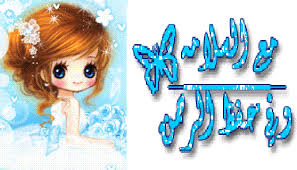 * هي : موجات تتكون من مجالين كهربائي ومغناطيسي متعامدين أحدهما على الآخر متغيران ومتلازمان ومتفقان في الطور تنتشر في الفراغ والأوساط المادية
* اكتشفها : العالم جيمس ما كسويل
* العائلة الكهرومغناطيسية : 
أشعة جاما  الأشعة السينية  الأشعة فوق البنفسجية  الضوء المرئي  الأشعة تحت الحمراء  الميكرويف  الراديو